Chapitre 6 : Un exemple de plan de séquence 
Tout professeur est libre de son organisation et de ses choix pédagogiques. Il peut suivre les propositions ci-dessous, les adapter ou utiliser le manuel à sa guise.
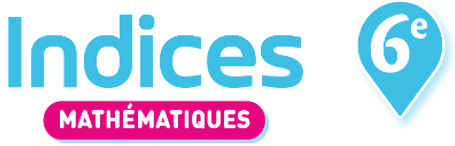 Les grandeurs proportionnelles
1
3 - Grandeurs proportionnelles
Pour démarrer
        Activité 2
        QF n° 65 questions 1, 2 et 4
Cours et Méthode 1
        1. Les grandeurs proportionnelles
     Rituel 3
Exercices 
n° 66* – 67* – 68*
Pour les plus rapides
n° 69*
1 - Vocabulaire
Pour démarrer
Rituel 2
Exercices
n° 8 – 9  
n° 21 – 22 – 23 – 26
     Pour les plus rapides
n° 38 – 40 
        n° 39 – 41
2 - Proportionnalité ou non
Pour démarrer
Activité 1
QF n° 1 à 7 
Exercices 
n° 27 – 28 – 29 – 47 – 48 – 49 – 50 
Pour les plus rapides
n° 117 Énigme
MathALEA
Ce que je dois savoir page 132
Tableur
      page 133
3
Les propriétés de linéarité additive et multiplicative
La propriété du retour à l’unité
2
2 - Choisir sa méthode
Pour démarrer
    Calcul mental   n° 42 – 43 – 44 – 45 – 46 
Exercices 
n° 51  – 53 – 55 – 56 – 59 – 80* – 81* – 82* – 83* – 84**   
Pour les plus rapides
n°  86** – 87**
Résoudre un problème 
n° 107** – 109** – 111** – 113** 
Pour les plus rapides
n° 112**
1 - Utiliser une des propriétés
Pour démarrer
Cours et Méthodes 3 et 4 
3. Les propriétés de linéarité additive et multiplicative
Exercices 
n° 15 – 16 – 17 –  18 – 19  
n° 20 – 24 –  25 – 26 – 76* – 77 * 
Pour les plus rapides
n°  78* – 79*
Utiliser le retour à l’unité
Pour démarrer
     n° 11 – 12 – 13 – 14
Cours et Méthode 2 
2. La propriété du retour à l’unité
Exercices
n° 71* – 72* – 73* – 74* – 75* 
Pour les plus rapides
n° 105* Jeu de cubes
DM ou 
Problèmes à prise d’initiative
      page 144
4
Les pourcentages
5
Les échelles graphiques
2 - Appliquer un  pourcentage
Pour démarrer
QF n° 88
Exercices 
n° 63 – 64 – 91* –  92*
n° 93* – 94* –  95** – 96**
Pour les plus rapides
n°  97** – 98**
Résoudre un problème 
n° 106* – 108** – 110** – 115*** 
Pour les plus rapides
n°  97** – 98**
1 - Pourcentages et proportionnalité
Pour démarrer
Activité 3
QF n° 65 question 3
Cours  et méthode 5
4. Les pourcentages
Calculs techniques
n° 60 – 61 – 62 –  89* – 90*
Utiliser une échelle graphique
Pour démarrer
Activité 4
Cours et Méthode 6 
5. Les échelles graphiques
Exercices
QF n° 99   et  n° 100* – 101**
Pour les plus rapides
n° 102**
Résoudre un problème 
n° 114* – 116***
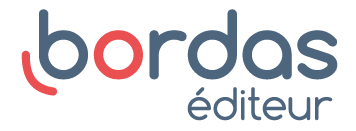 Les étoiles : * fragile  ;  ** satisfaisant (niveau attendu)  ; *** expert.
Je pars du bon pied pages 122 et 123 : les élèves en difficulté pourront être dirigés vers ces pages.